Những hình ảnh trên nhắc đến bộ môn nghệ thuật nào? Những vũ điệu nào? Qua những vũ điệu ấy em có cảm nhận gì về nhân vật?
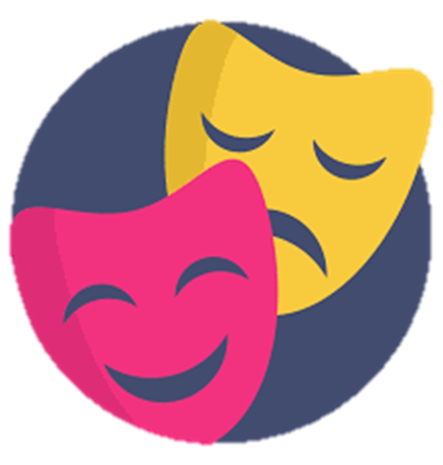 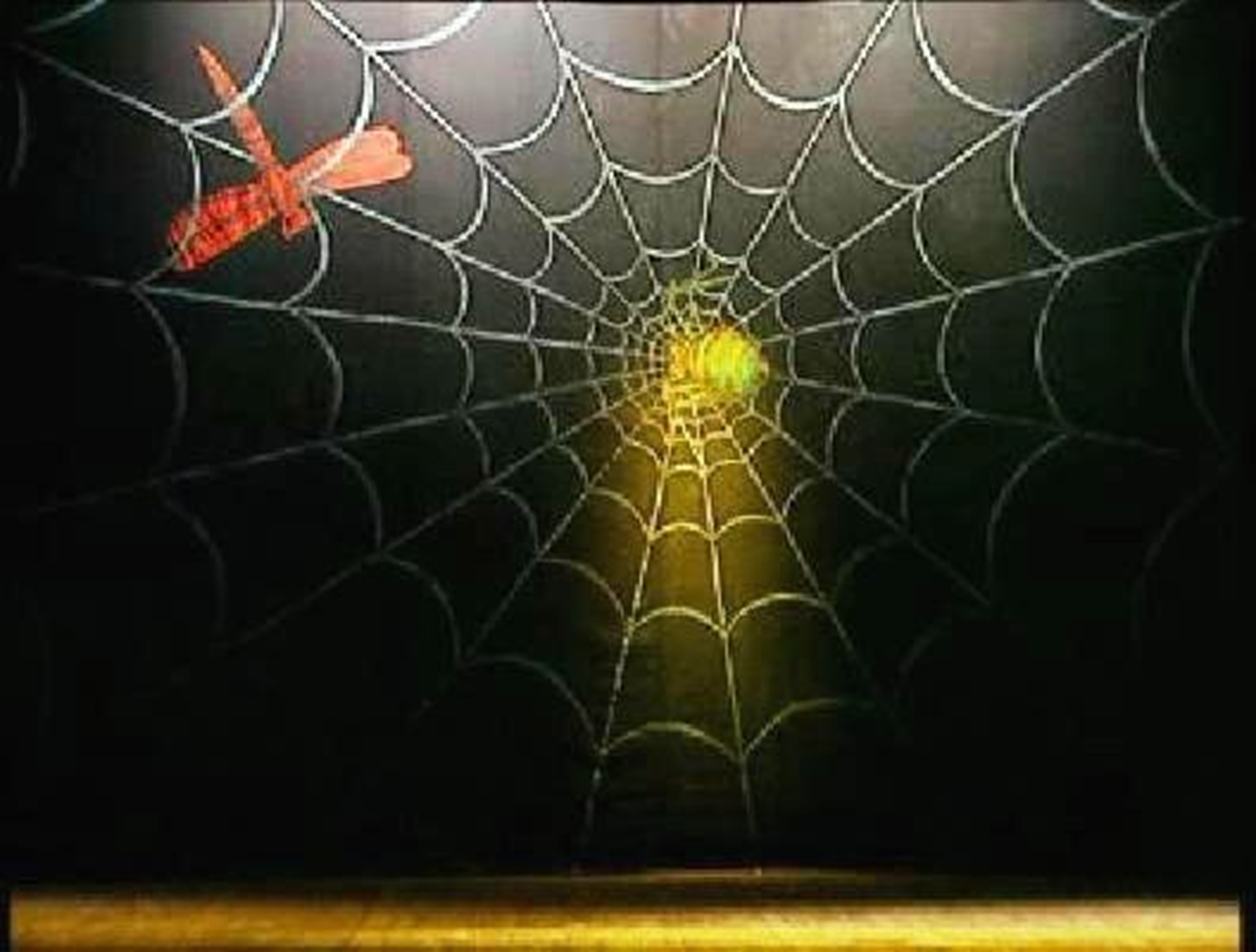 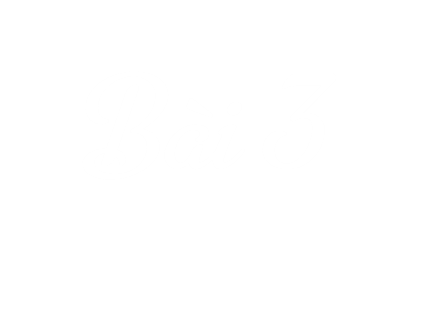 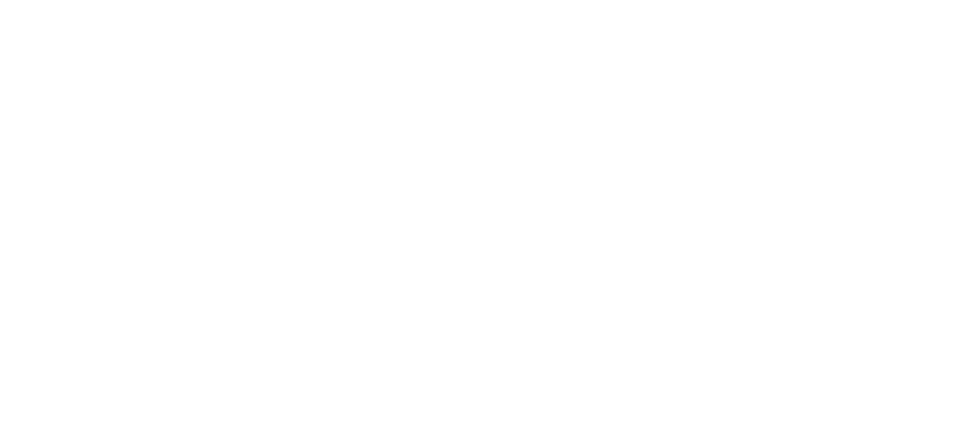 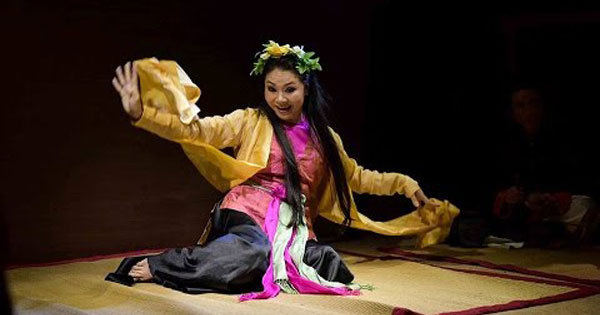 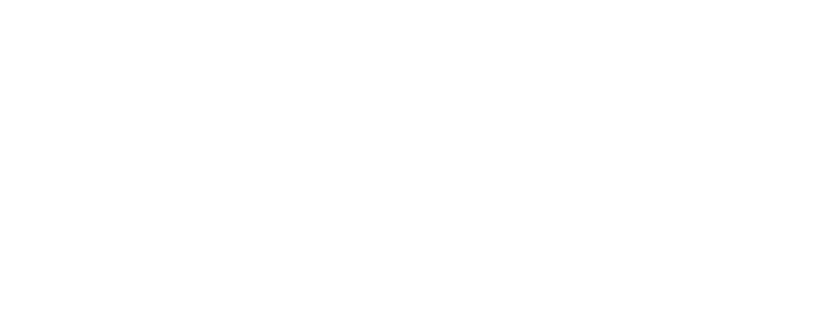 (Trích chèo Kim Nham)
Tiết 2
Giúp học sinh
MỤC TIÊU BÀI GIẢNG
MỤC TIÊU BÀI GIẢNG
Nêu được quan điểm về nhân vật Xúy Vân, thái độ của tác giả dân gian.
Tìm hiểu tâm trạng của Xúy Vân qua điệu hát con gà rừng, lời hát sắp, lời hát ngược.
Thấy được một vài nét độc đáo trong nghệ thuật chèo cổ truyền thống của dân tộc, yêu mến và trân trọng loại hình nghệ thuật truyền thống.
ĐỀ MỤC BÀI GIẢNG
Nghệ thuật chèo cổ và kịch bản chèo
Vở chèo Kim Nham
Văn bản Xúy Vân giả dại
I
TÌM HIỂU CHUNG
ĐỌC HIỂU VĂN BẢN
II
Diễn biến tâm trạng nhân vật Xúy Vân
Qua lời nói lệch, vỉa (tiếng gọi chờ đò)
Qua lời hát điệu con gà rừng
Diễn biến tâm trạng nhân vật Xúy Vân
1
- Nhóm 1: Tìm hiểu tâm trạng của Xuý Vân qua lời nói lệch, vỉa.
- Nhóm 2: Tìm hiểu tâm trạng của Xuý Vân qua lời hát quá giang.
- Nhóm 3: Tìm hiểu tâm trạng của Xuý Vân qua lời hát điệu con gà rừng.
- Nhóm 4: Tìm hiểu tâm trạng của Xuý Vân qua lời hát sắp, hát ngược.
Thảo luận nhóm
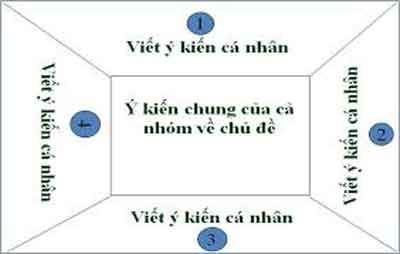 PHIẾU HỌC TẬP 03
II. ĐỌC – HIỂU VĂN BẢN
1. Diễn biến tâm trạng nhân vật Xúy Vân
c. Qua lời hát điệu con gà rừng

	“Con gà rừng ăn lẫn với công
	Đắng cay chẳng chịu được, ức!”
Hình ảnh ẩn dụ
Từ “ức”
Nỗi niềm uất ức.
II. ĐỌC – HIỂU VĂN BẢN
1. Diễn biến tâm trạng nhân vật Xúy Vân
c. Qua điệu hát con gà rừng
	“Láng giềng ai hay, ức bởi xuân huyên”
-> Điệp khúc nhắc đi nhắc lại (cách quãng ở đầu, giữa và cuối đoạn) nhấn mạnh sự cô đơn cùng cực.
	“Chờ cho bông lúa chín vàng
	Để anh đi gặt để nàng mang cơm”
-> Ước mơ.
II. ĐỌC – HIỂU VĂN BẢN
1. Diễn biến tâm trạng nhân vật Xúy Vân
c. Qua điệu hát con gà rừng
Điệp khúc: “Bông bông dắt, bông bông díu
		Xa xa lắc, xa xa líu”
Khát vọng >< Thực tế  Bi kịch
Nỗi ấm ức, cô đơn
II. ĐỌC – HIỂU VĂN BẢN
1. Diễn biến tâm trạng nhân vật Xúy Vân
d. Qua lời hát sắp
“Con cá rô nằm vũng chân trâu
Để cho năm bảy cần câu châu vào”
- Hình ảnh ẩn dụ  Tình cảnh của Xúy Vân
Tâm trạng bế tắc
II. ĐỌC – HIỂU VĂN BẢN
1. Diễn biến tâm trạng nhân vật Xúy Vân
e. Qua lời hát ngược
Các đối tượng, sự vật được nhìn nhận theo một logic ngược.
-> sự nhập vai là người điên dại.
    -> cho thấy nội tâm xáo trộn, bất ổn.                     
     -> Vừa gợi ra sự ngược đời, trớ trêu, điên đảo, đúng sai lẫn lộn.
Tâm trạng mất 
phương hướng
Chiếc trống cơm, ai khéo vỗ nên bông,
Một đàn các cô gái lội sông té bèo.
Chuột đậu cành rào, muỗi ấp cành dơi,
Ông Bụt kia bẻ cổ con nai.
Cái trứng gà mà tha con quạ lên ngồi trên cây,
Ở trong đình có cái khua, cái nhôi
Lời hát ngược
Ở trong nón có cái kèo, cái cột,
Ở dưới sông có cái phố bán bát,
Lên trên biển ta đốn gỗ làm nhà,
Con vâm kia ấp trứng ba ba,
Cưỡi con gà mà đi đánh giặc!
II. ĐỌC – HIỂU VĂN BẢN
Ví dụ về ca dao nói ngược
Bao giờ cho đến tháng ba
Ếch cắn cổ rắn tha ra ngoài đồng
Hùm nằm cho lợn liếm lông
Một chục qủa hồng nuốt lão tám mươi
Nắm xôi nuốt trẻ lên mười
Con gà mâm rượu nuốt người lao đao…
Loại khó nhận biết một chút, như câu:
Đàn ông nông cạn giếng khơi
Đàn bà sâu sắc như cơi đựng trầu.
II. ĐỌC – HIỂU VĂN BẢN
1. Diễn biến tâm trạng nhân vật Xúy Vân
Nhận xét:
	Nghệ thuật: những câu hát giàu hình ảnh, nhiều ngụ ý; sự đan cài giữa những câu hát tỉnh và câu hát dại, câu hát ngược  chân dung Xúy Vân đau khổ, bi kịch.
	Tác giả dân gian dựng lên chân dung nhân vật Xúy Vân đầy bi kịch, qua đó phản ánh số phận đau khổ của người phụ nữ trong xã hội phong kiến.
II. ĐỌC – HIỂU VĂN BẢN
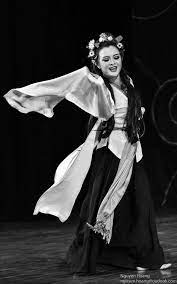 Thái độ của tác giả dân gian
Cảm thông với nỗi đau khổ 
và bế tắc của nhân vật.
Cách nhìn nhận, đánh giá con người mang tính nhân đạo sâu sắc
II. ĐỌC – HIỂU VĂN BẢN
Học sinh trình  bày cá  nhân trong 1 phút
Xúy Vân đáng thương hay đáng trách?
Liên hệ với một số tác phẩm văn học dân gian để thấy rõ hơn về bi kịch của người phụ nữ trong xã hội phong kiến
00:50
00:40
00:59
00:58
00:57
00:56
00:55
00:54
00:53
00:52
00:51
00:49
00:48
00:47
00:46
00:45
00:44
00:43
00:42
00:41
00:00
00:09
00:20
00:10
00:08
00:06
00:28
00:39
00:37
00:36
00:35
00:34
00:33
00:32
00:31
00:29
00:27
00:26
00:25
00:24
00:23
00:22
00:21
00:19
00:17
00:16
00:15
00:14
00:13
00:12
00:11
00:07
00:05
00:04
00:03
00:02
00:01
00:38
00:18
00:30
Gợi ý trả lời:
Sâu xa
Nỗi buồn chán cô đơn khi phải sống xa chồng và niềm khao khát được sống trong cảnh êm đềm, hạnh phúc.
Nguyên nhân dẫn đến hành động giả điên
Trực tiếp
Lời xúi giục và hứa hẹn ngon ngọt của Trần Phương.
Hành động của Xúy Vân đi ngược lại lễ giáo phong kiến
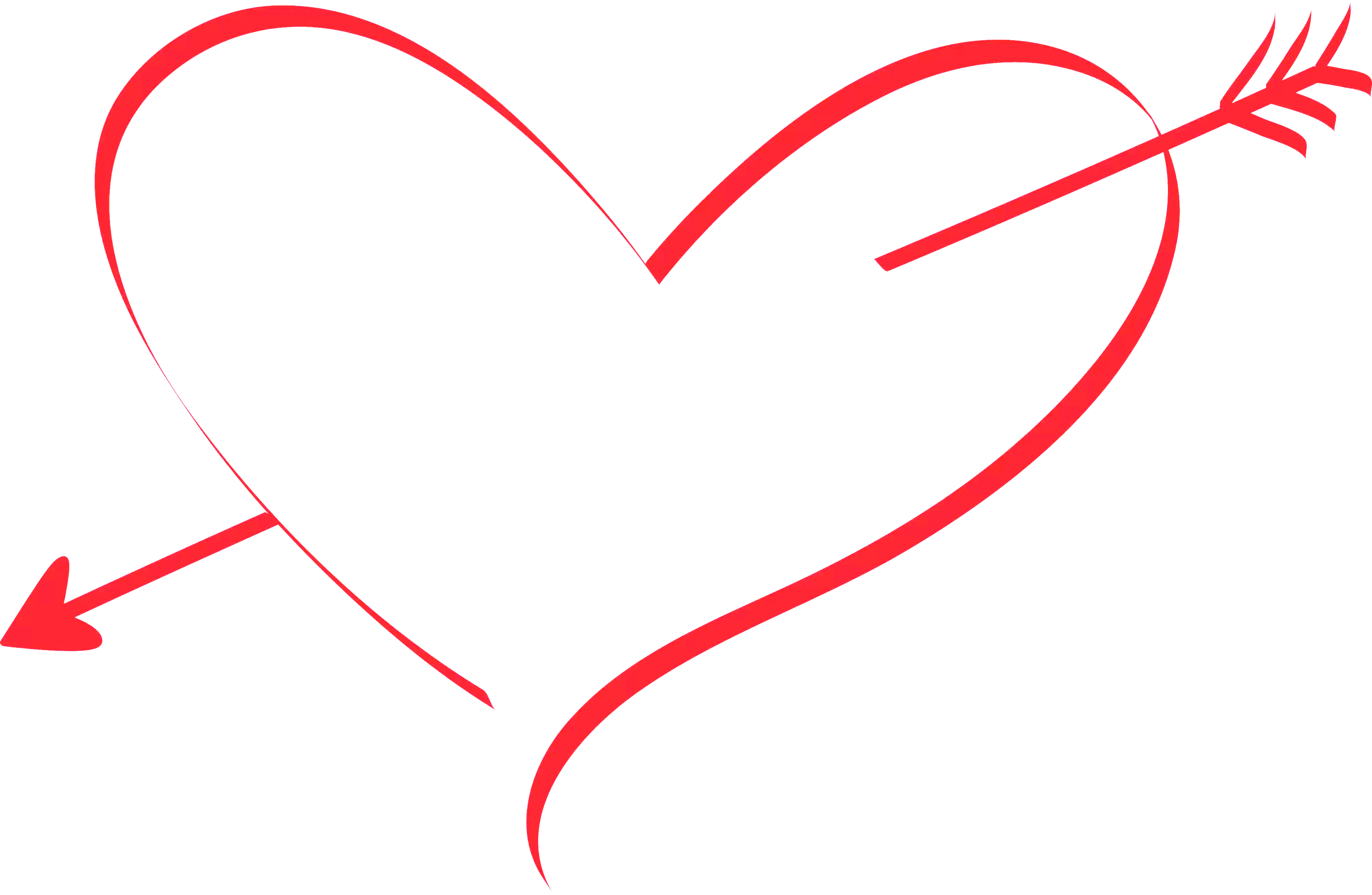 Mới về nhà chồng là một người vợ tốt
Hôn nhân không có tình yêu.
Có ước mơ giản dị, chính đáng
Không cùng lí tưởng với Kim Nham
Bi kịch của Xúy Vân
"phụ Kim Nham say đắm Trần Phương"
Bị Trần Phương phụ bạc.
Phải chết một cách đáng thương
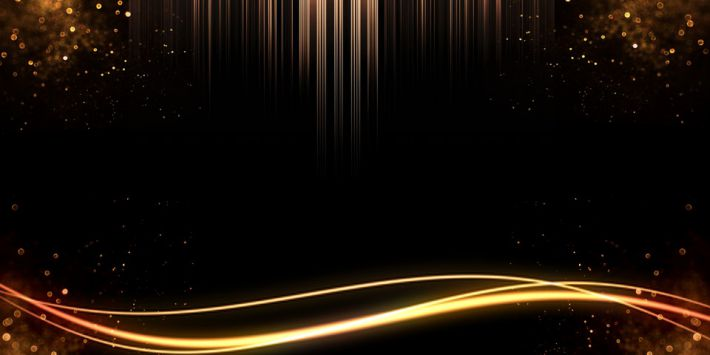 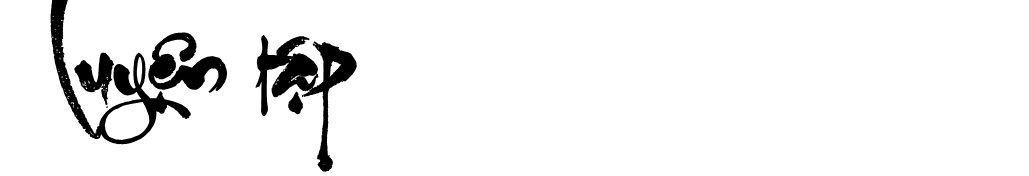 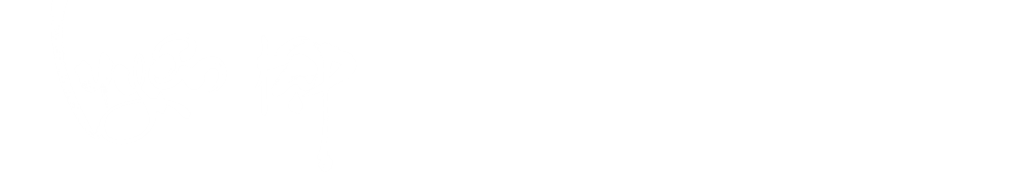 TRÒ CHƠI Ô CHỮ
Chia lớp thành 4 đội chơi.
Lần lượt đai diện của nhóm chọn ô hàng ngang.
Nhóm sẽ có 15s để thống nhất, đưa ra đáp án ô hàng ngang.
 Nếu nhóm đó trả lời sai hoặc không có câu trả lời thì 1 trong 3 đội còn lại sẽ giành được quyền trả lời. 
Trả lời đúng mỗi ô hàng ngang được 10 đ.
Đáp án
Câu hỏi
TRÒ CHƠI Ô CHỮ
1
1
2
2
3
3
4
4
5
5
6
6
Trong điệu hát con gà rừng từ cha mẹ được diễn đạt bằng từ gì ?
Cuộc hôn nhân giữa Xúy Vân và Kim Nham là cuộc hôn nhân do?
Xúy Vân rời bỏ Kim Nham để chạy theo Trần Phương là chạy theo tiếng gọi của ?
Trong lời hát ngược, con gì ấp trứng ba ba?
Chèo cổ còn có cách gọi khác là gì ?
Từ khi lấy chồng, Xúy Vân phải sống trong tình cảnh như thế nào ?
Hoàn cảnh của Xúy Vân đáng thương hay đáng trách?
Trích đoạn Xúy Vân giả dại nằm trong vở chèo nào?
Xúy Vân giải quyết bi kịch đời mình bằng cách nào ?
Ước mơ, lí tưởng của Kim Nham là gì ?
Nhân vật Trần Phương có tính cách giống nhân vật nào trong Truyện Kiều ?
Từ chỗ giả điên, Xúy Vân đã rơi vào tình trạng gì ?
THỬ TÀI GHI NHỚ
Có 16 dữ kiện liên quan đến nhân vật Xúy Vân hoặc không liên quan. Dữ kiện này xuất hiện trên màn hình 20 giây, sau đó mất đi. Trong vòng 1 phút, nhóm nào liệt kê lại nhiều dữ kiện liên quan đến Xúy Vân nhất thì giành chiến thắng.
Nguyễn Thị Thu Huyền
Tài cao
Thị Mầu
Vũ Thúy Ngần
Đạo hằng
Hoạn Thư
Kim Nham
19
18
17
16
15
14
13
12
11
10
09
08
07
06
05
04
03
02
01
00
Ức!
Tiếng gọi đò
Tình yêu tự do
Khát vọng hạnh phúc
Nói lệch
Đạo tam tòng
Nghêu
Nguyễn Du
Giả điên
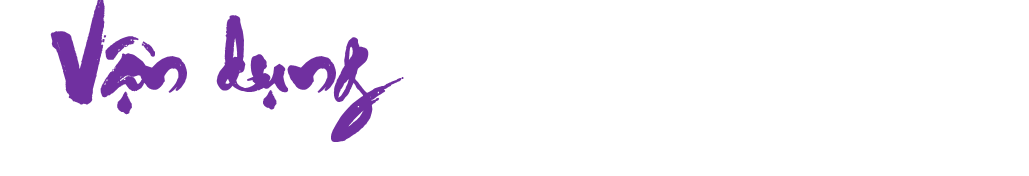 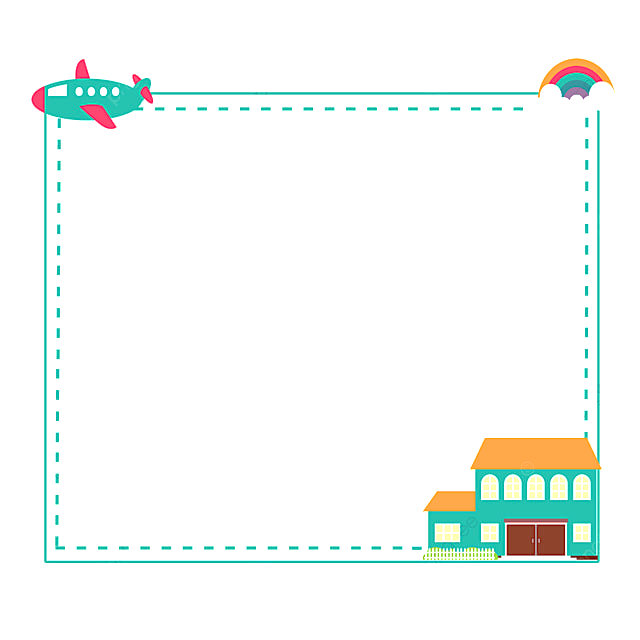 Nếu nhân vật Xuý Vân sống ở thời hiện đại, theo em, nàng có thể chọn cách giải thoát bi kịch của bản thân như thế nào?
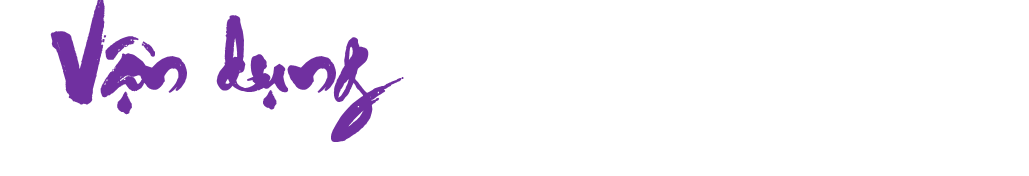 B1: Think (Nghĩ): HS suy nghĩ độc lập về vấn đề được nêu ra; tự hình thành nên ý tưởng của mình.
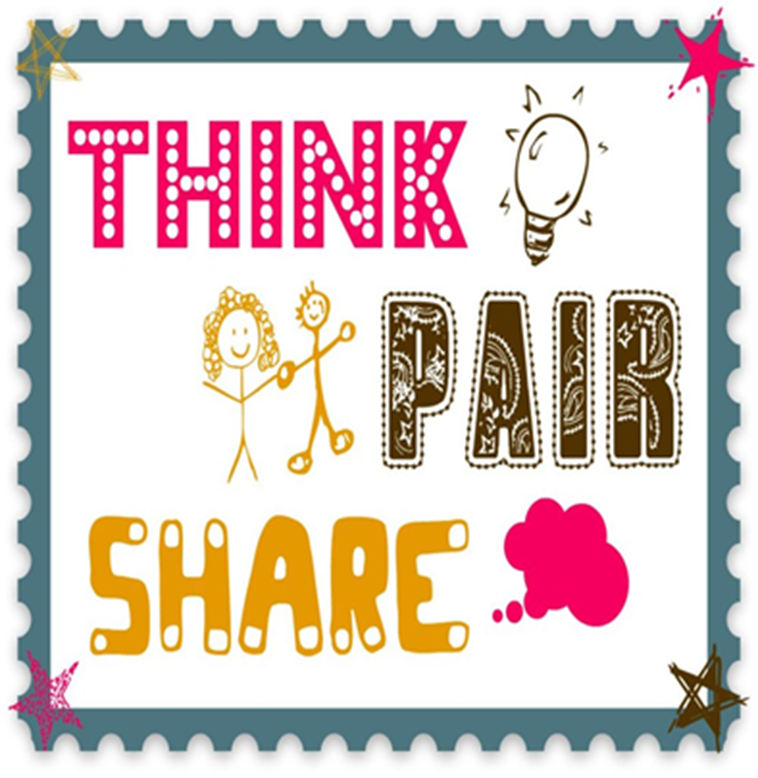 B2: Pair (Bắt cặp): HS được ghép cặp với nhau để thảo luận về những ý tưởng vừa có. GV có thể yêu cầu HS thảo luận theo cặp cùng bàn.
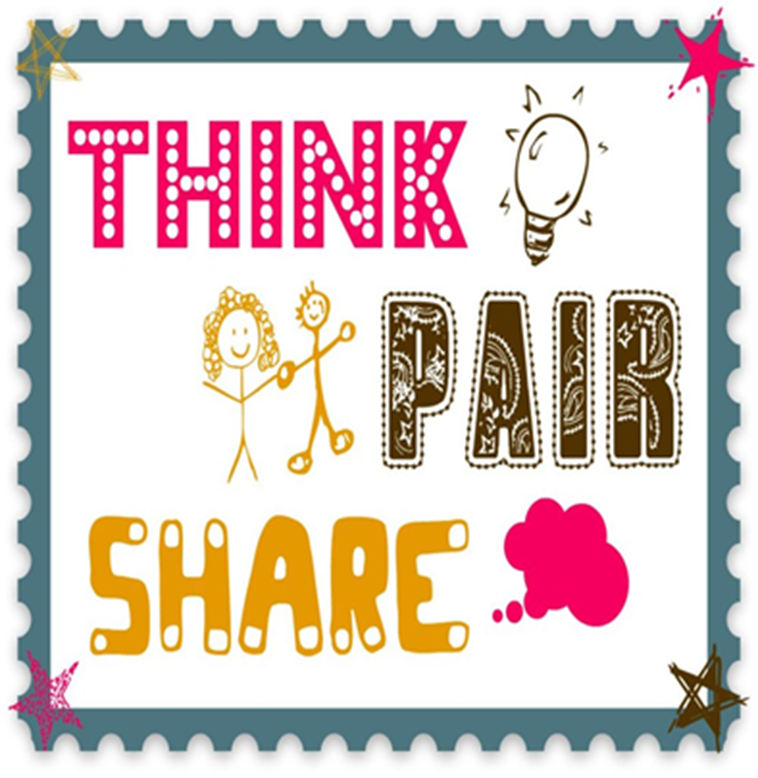 B3: Share (Chia sẻ): HS chia sẻ ý tưởng vừa thảo luận với nhóm lớn hơn  hoặc chia sẻ trước lớp.
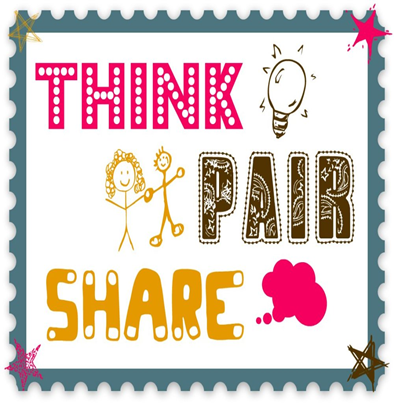 Gợi ý trả lời:
- HS cần chú ý đến sự khác biệt giữa thời đại, chuẩn mực xã hội và hoàn cảnh sống của nhân vật giữa hai thời đại phong kiến – hiện đại để lí giải quan điểm.
- Ví dụ:  Nếu nhân vật Xúy Vân trong vở chèo Kim Nham sống ở thời điểm hiện đại có thể giải thoát bi kịch của bản thân theo cách tích cực hơn, chứ không phải chọn con đường cùng là cái chết.
+ Trong cuộc hôn nhân với Kim Nham, khi không tìm thấy tiếng nói chung, khi sống không hạnh phúc thì Xúy Vân có thể nói chuyện thẳng thắn về mong muốn của mình với chồng để mong chồng hiểu được tâm trạng, mong muốn của bản thân nàng.
+ Nếu 2 người không thể tìm thấy tiếng nói chung thì có thể chia tay trong hòa bình để mỗi người đi tìm hạnh phúc riêng chứ nàng không cần phải giả điên để chồng ruồng rẫy.  
+ Hơn nữa, trước khi muốn kết thúc mối quan hệ vợ chồng với Kim Nham để chạy theo tình yêu của Trần Phương thì nàng phải tìm hiểu kĩ con người kia là như thế nào chứ không vì cảm xúc nhất thời mà buông bỏ mái ấm đang có. 
Lưu ý: Nếu còn thời gian, GV có thể cho HS xem một đoạn trong Vở chèo Kim Nham trên You tobe
GV củng cố bài học
Bằng cách đưa lên sân khấu hình tượng một người phụ nữ có số phận bi kịch bị giằng xé giữa khát vọng tình yêu và hạnh phúc với hoàn cảnh sống khắc nghiệt, trích đoạn chèo đã bộc lộ niềm cảm thông và thái độ bênh vực người phụ nữ, đồng thời lên án XHPK với những lễ giáo hà  khắc trói buộc con người.